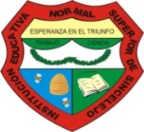 INSTITUCIÓN EDUCATIVA NORMAL SUPERIOR DE SINCELEJO – AÑO ESCOLAR 2015. FECHAS A TENER EN CUENTA:
Sincelejo, marzo 1 de 2015
DE: RECTOR 
PARA: DIRECTIVOS DOCENTES, DOCENTES Y COLECTIVOS DE TRABAJO
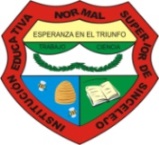 INSTITUCIÓN EDUCATIVA NORMAL SUPERIOR DE SINCELEJO
Sincelejo, marzo 1 de 2015
DE: RECTOR 
PARA: DIRECTIVOS DOCENTES, DOCENTES Y COLECTIVOS DE TRABAJO
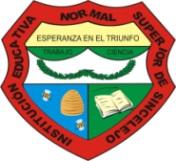 INSTITUCIÓN EDUCATIVA NORMAL SUPERIOR DE SINCELEJO
INTEGRANTES Y RESPONSABLES DE LA INTERDISICPLINARIDAD – AÑO ESCOLAR 2015
DATOS GENERALES DE LA INTERDISCIPLINARIEDAD
CONJUNTOS DE GRADOS QUE PARTICIPAN EN LA INTERDISCIPLINARIEDAD: ________________________
DIRECTIVOS RESPONSABLES DE LA INTERDISCIPLINARIEDAD:
JORNADA MATINAL:  ________________________		JORNADA VESPERTINA:__________________
DOCENTES  RESPONSABLES DE LA INTERDISCIPLINARIEDAD: (MÍNIMO 1, MÁXIMO 2 POR JORNADA)
JORNADA MATINAL:  ________________________		JORNADA VESPERTINA:__________________

_____________________________________________		_________________________________________
FECHAS PARA REUNIONES DE INTERDISCIPLINARIEDADES OFICIALMENTE INSTITUCIONALIZADAS
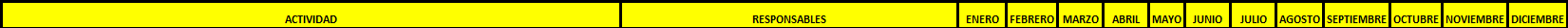 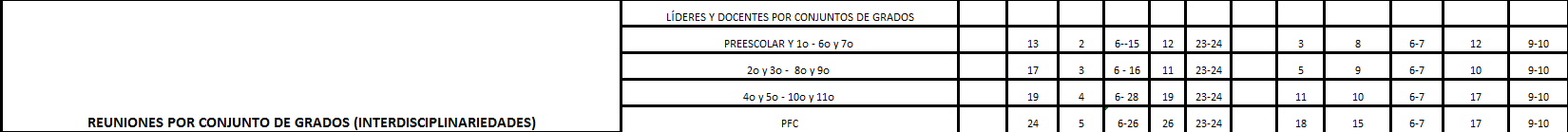 LAS FECHAS DE MARZO SE MODIFICAN CON EL PROPÓSITO QUE TODA LA COMUNIDAD EDUCATIVA ESTE ENTERADA OPORTUNAMENTE. ESPECIALMENTE EL EQUIPO DE DIRECTIVOS DOCENTES Y DOCENTES DE LA JORNADA VESPERTINA. ASÍ:

3 MARZO DE 2015: TRANSICIÓN Y 1º ; Y 6º Y 7º 			5 DE MARZO DE 2015: 4º Y 5º; Y 10º Y 11
4 MARZO DE 2015: 2º  Y 3º ; Y 8º Y 9º 				6 DE MARZO DE 2015: PFC
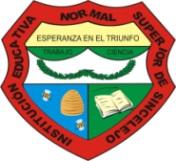 INSTITUCIÓN EDUCATIVA NORMAL SUPERIOR DE SINCELEJO
DATOS GENERALES DE LA INTERDISCIPLINARIEDAD
AÑO ESCOLAR 2015
RESPONSABLES DE LOS ACOMPAÑAMIENTOS PARA LA INTERDISCIPLINARIEDAD 


DIRECTIVOS DOCENTES RESPONSABLE DEL CONJUNTO DE GRADOS MAÑANA Y TARDE.

JORNADA MATINAL: MIRTHA ROBLES,  JORGE VELASCO, FELIX PARRA, DIANA MEZA, Y MARY SANJUANELO ; 	

JORNADA VESPERTINA: REINALDO HERAZO, DIANA MEZA , JORGE VELASCO Y MARY SANJUANELO.
PARA EL LUGAR DE REUNIÓN INTERDISCIPLINARIEDAD RESPONSABLES: COORDINADORES DE NIVEL Y ANGEL RESTREPO.
HORARIOS Y JORNADAS DE LAS INTERDISCIPLINARIEDADES
A LOS EQUIPOS  QUE CONFORMAN LAS DISTINTAS INTERDISCIPLINARIEDADES Y CONSIDEREN QUE NECESITAN REUNIONES ADICIONALES A LAS BRINDAS. FAVOR CADA LÍDER JUNTO CON EL DIRECTIVO RESPONSABLE,  ORGANIZAR EL RESPECTIVO HORARIO CON TIEMPO E INFORMAR AL EQUIPO DE ACOMPAÑAMIENTO DE LA INSTITUCIÓN.
SIMULACROS: DIAGNOSTICO E IMPLEMENTACIÓN POR PERÍODO - 2015
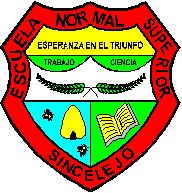 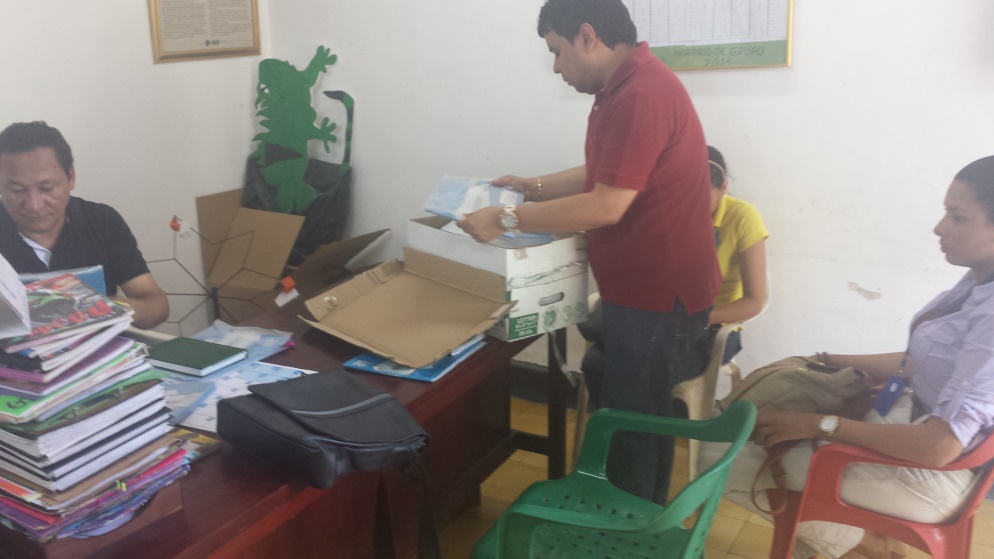 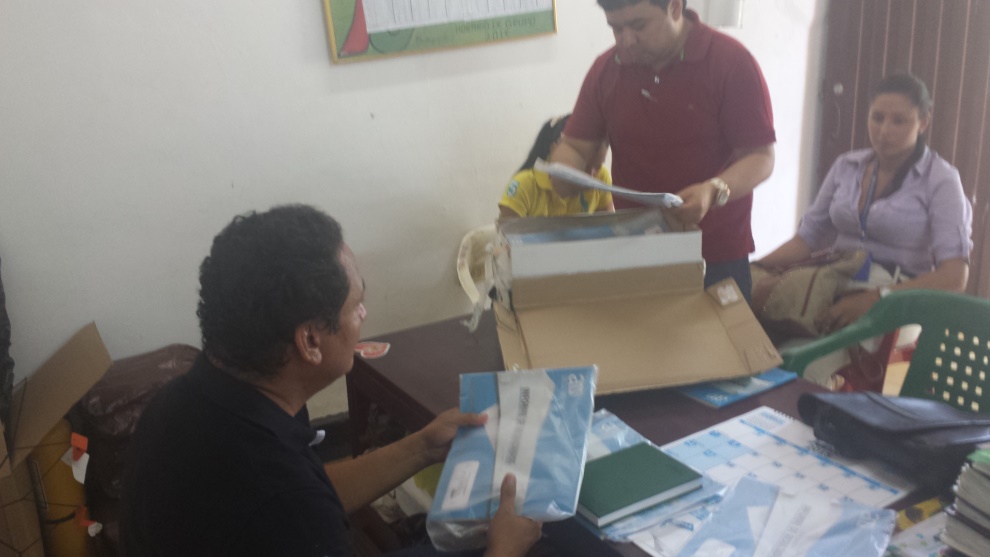 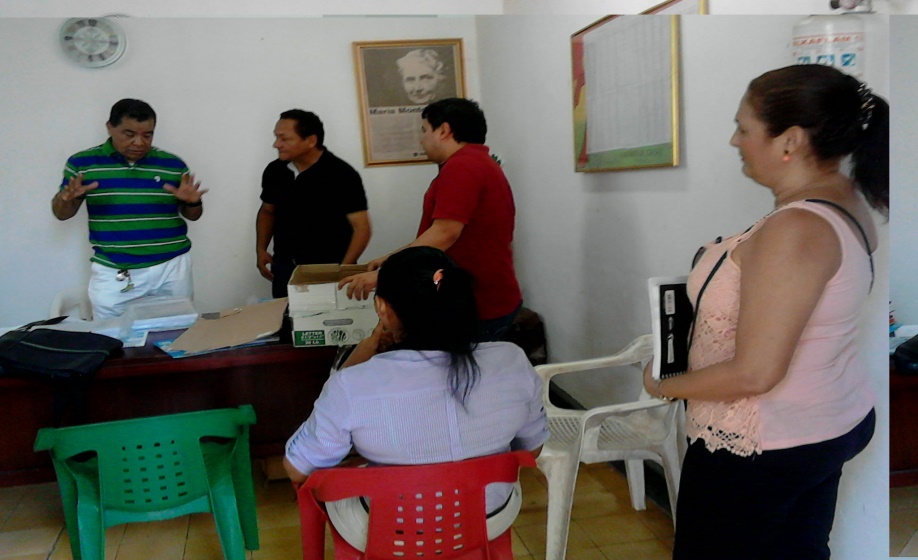 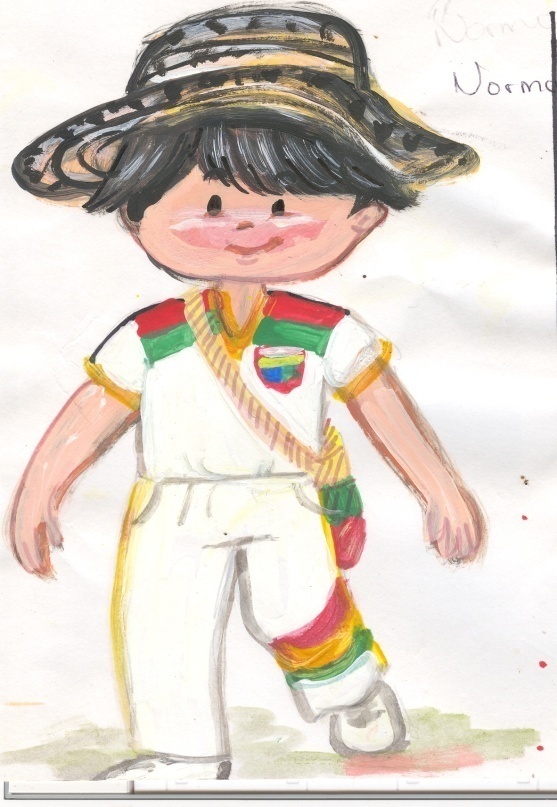 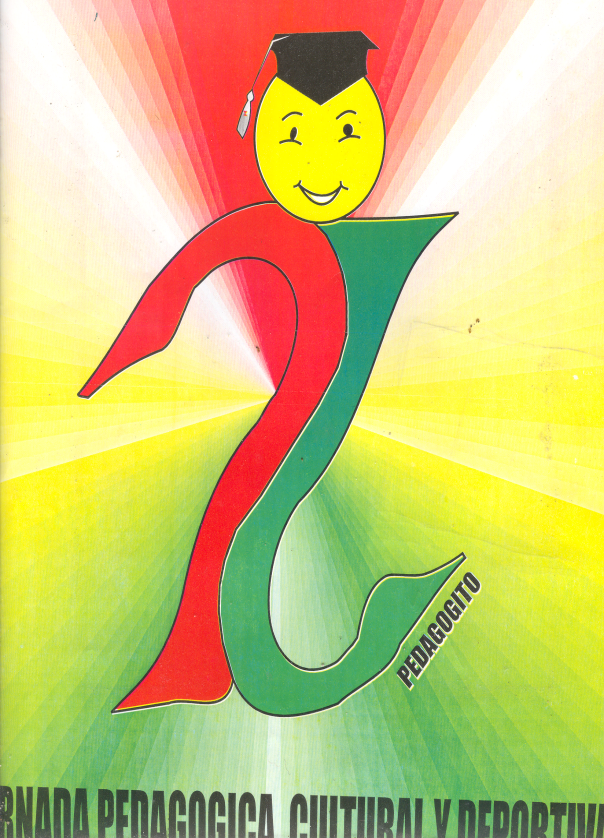 RENDICIÓN DE CUENTAS PRIMER SEMESTRE AÑO ESCOLAR 2015 (DE ENERO A JUNIO DE 2015)
SIMULACROS: DIAGNOSTICO E IMPLEMENTACIÓN POR PERÍODO - 2015
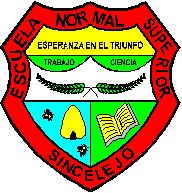 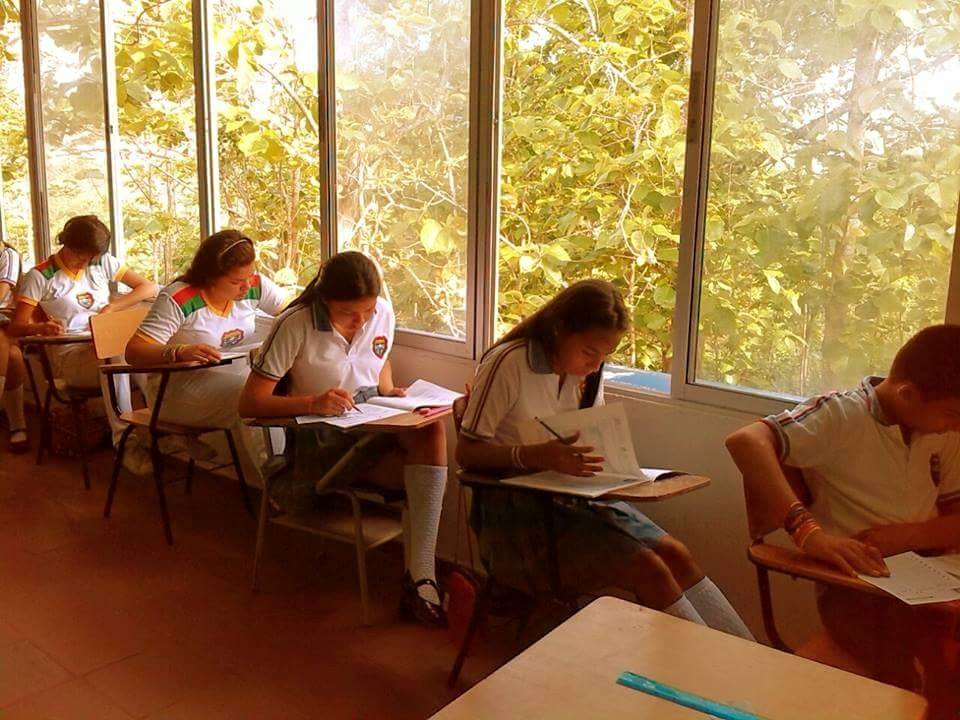 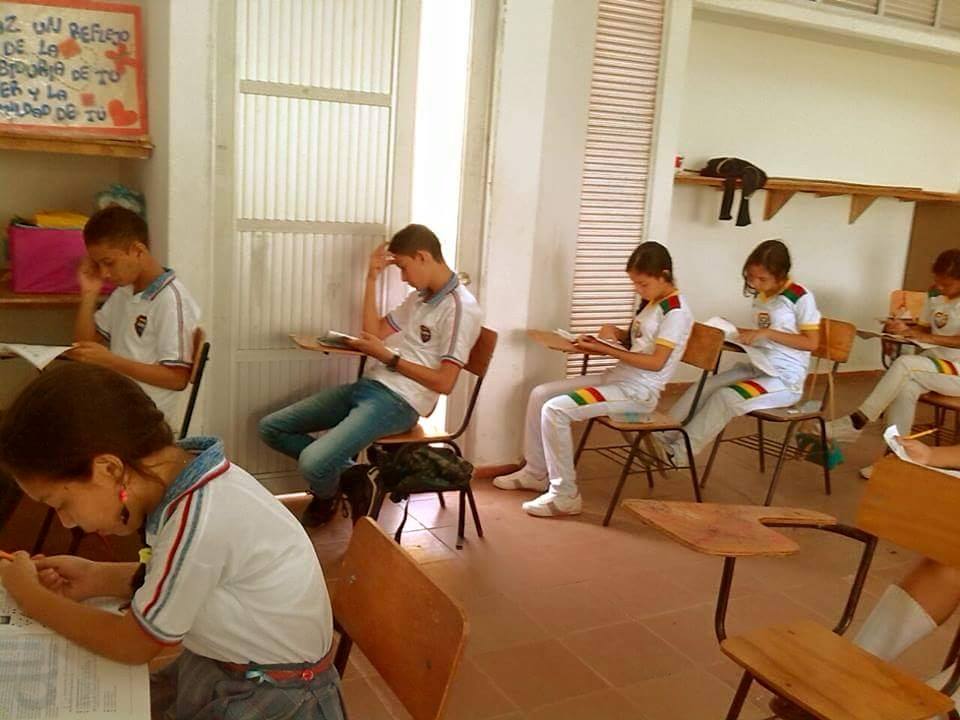 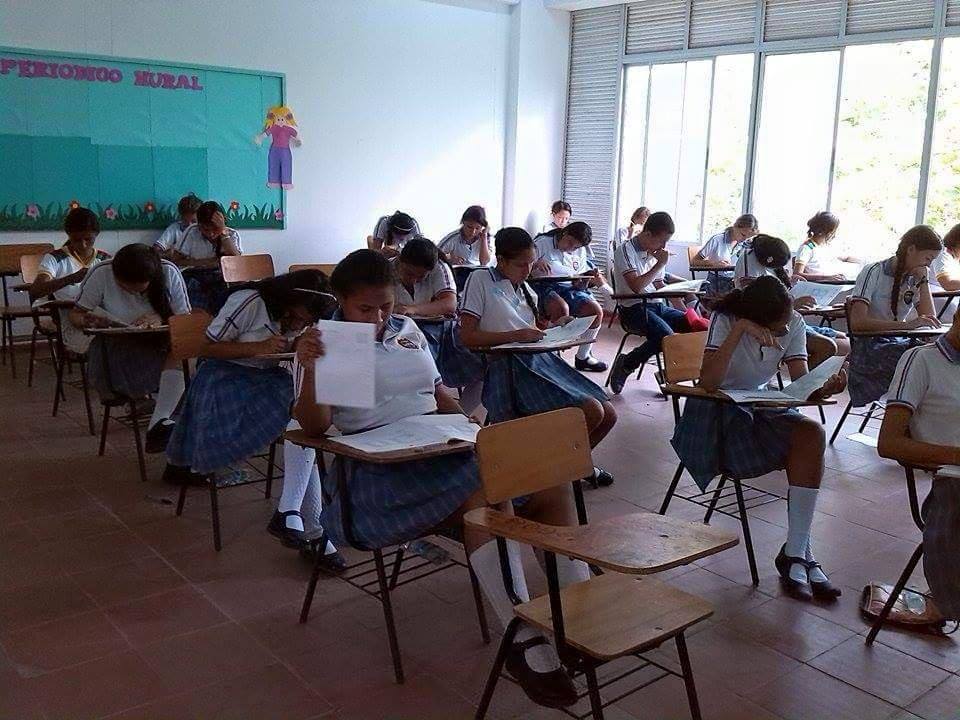 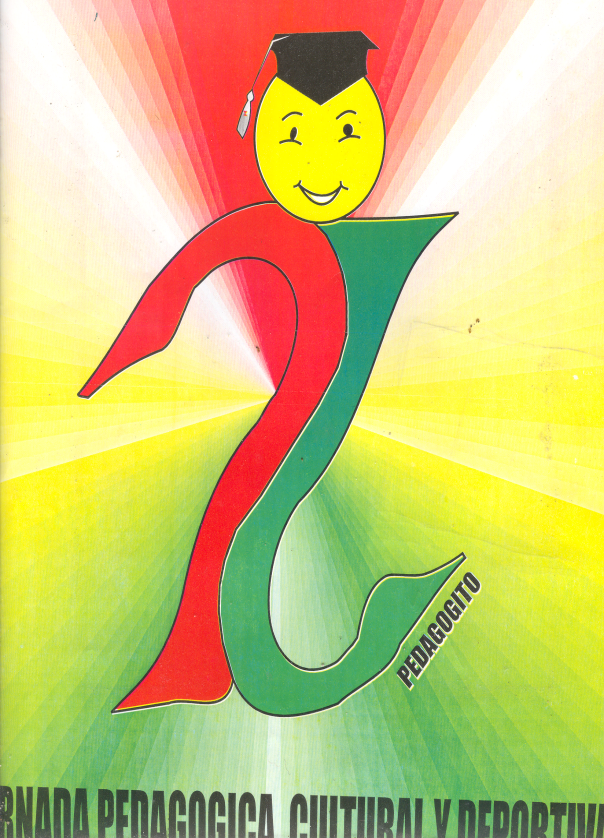 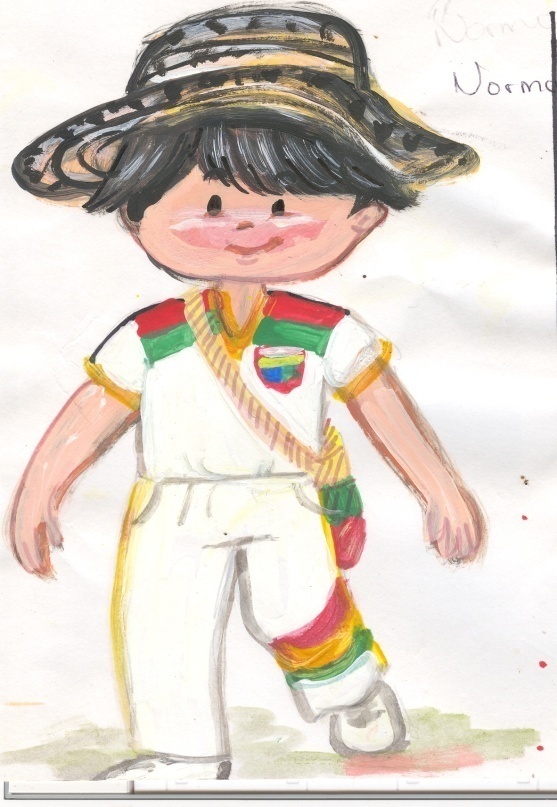 RENDICIÓN DE CUENTAS PRIMER SEMESTRE AÑO ESCOLAR 2015 (DE ENERO A JUNIO DE 2015)
SIMULACROS: DIAGNOSTICO E IMPLEMENTACIÓN POR PERÍODO - 2015
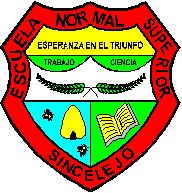 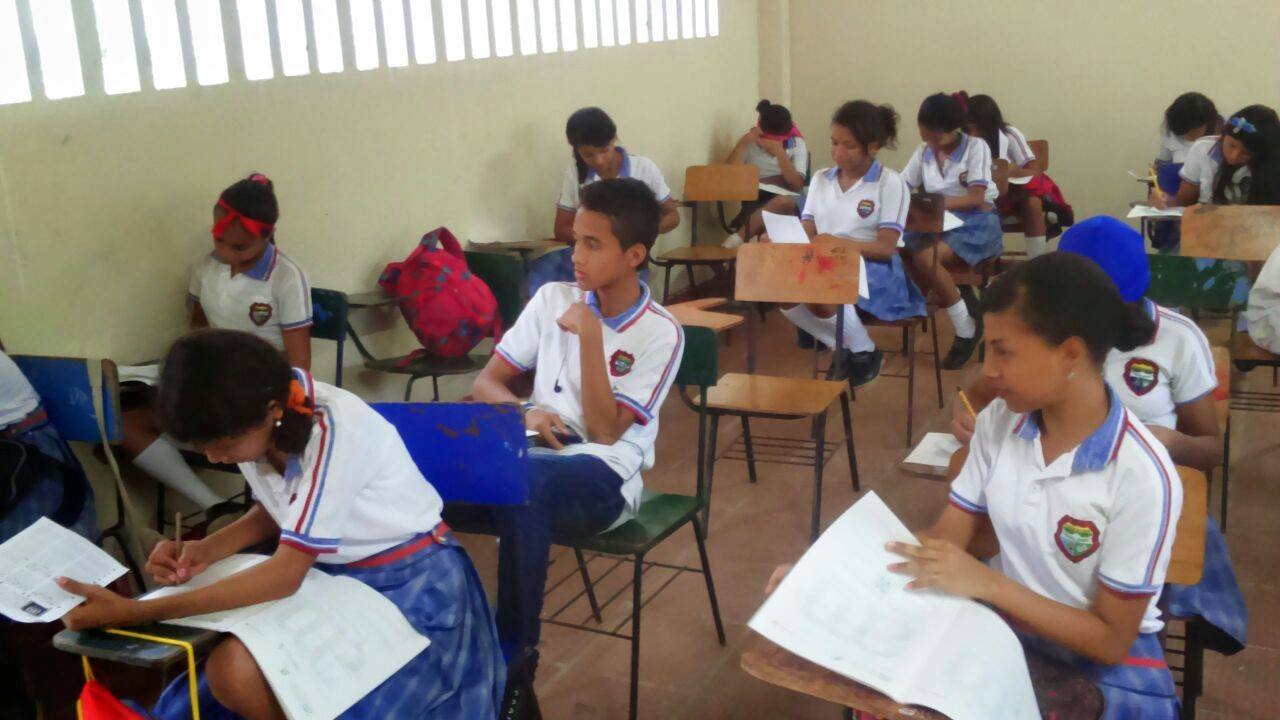 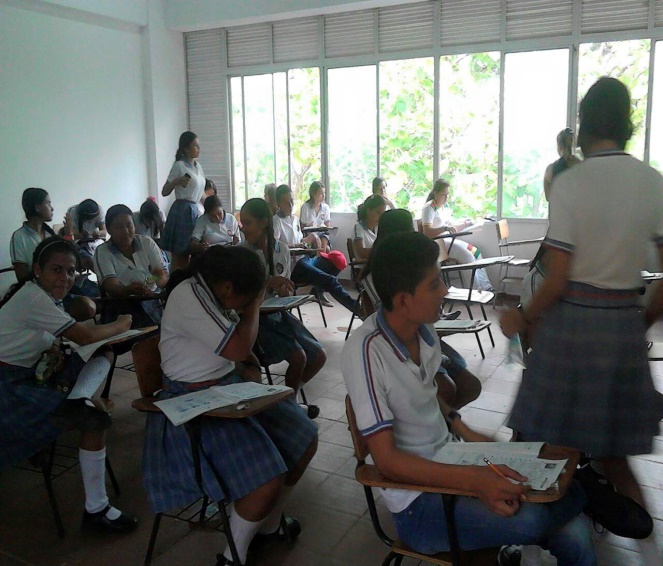 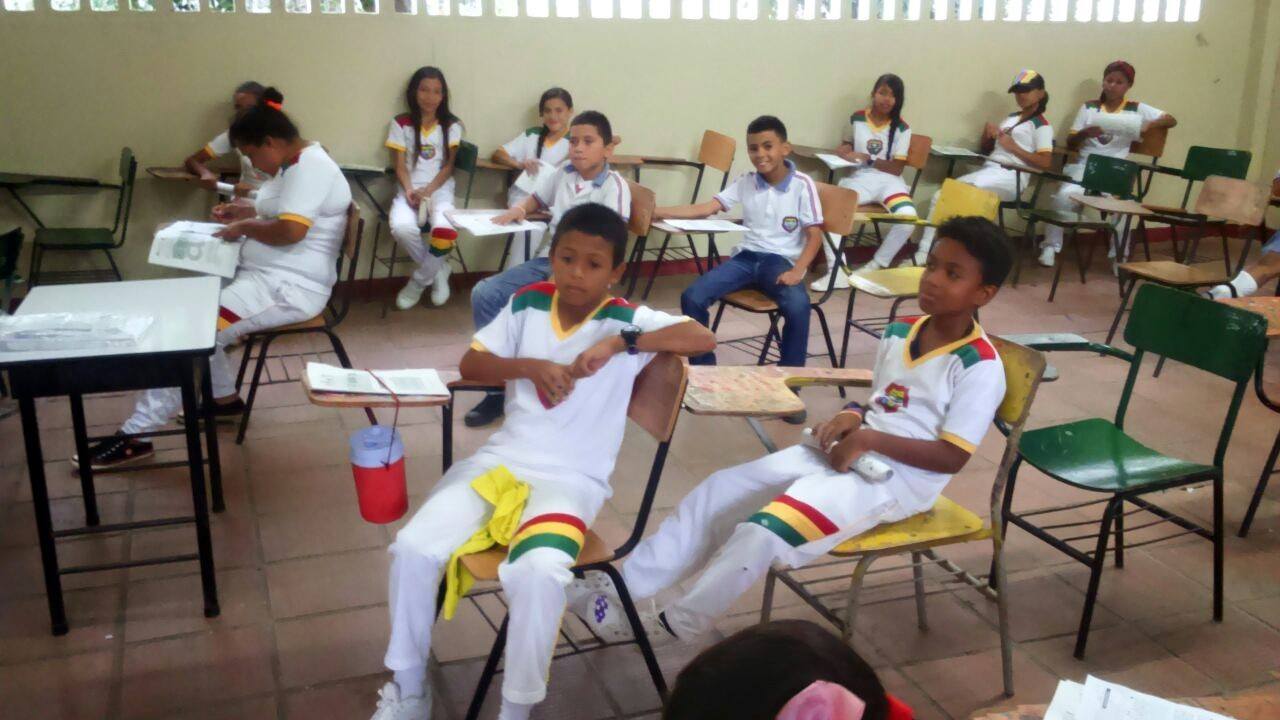 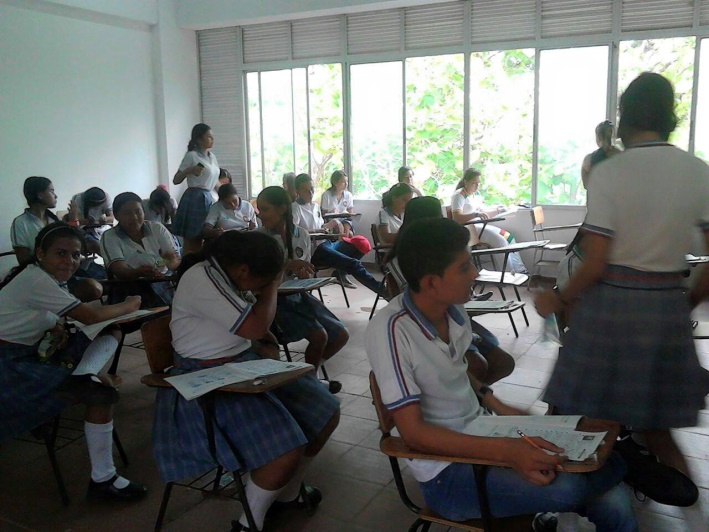 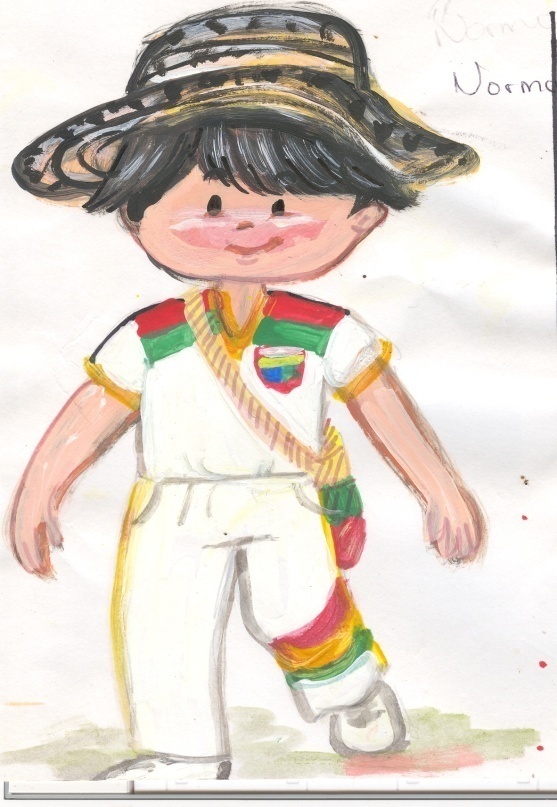 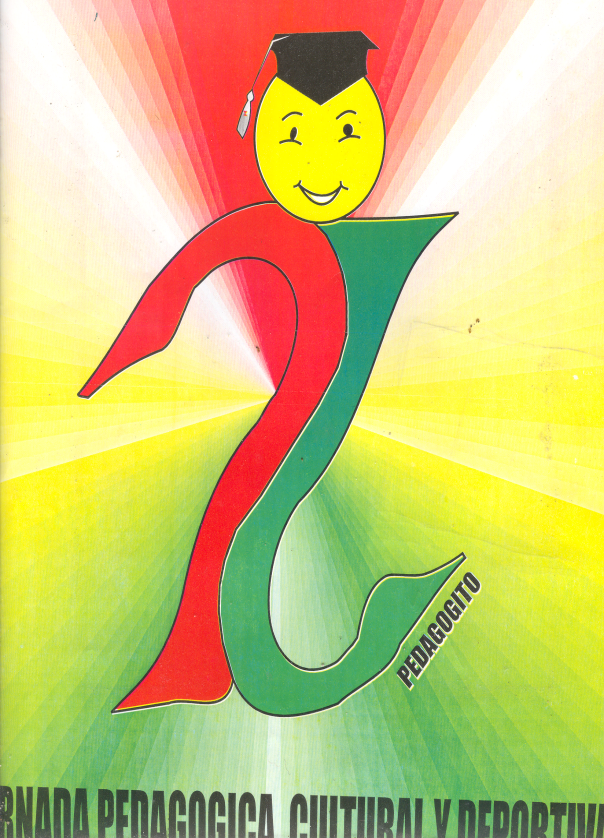 RENDICIÓN DE CUENTAS PRIMER SEMESTRE AÑO ESCOLAR 2015 (DE ENERO A JUNIO DE 2015)
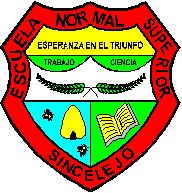 PROCESO: GESTIÓN ESTRATÉGICA: ALERTA NARANJA
AUNQUE EXISTEN LOS INSTRUMENTOS Y CRONOGRAMAS NO SE CUMPLEN EN SU TOTALIDAD. PROCESO QUE ESTOY REVISANDO MINUCIOSAMENTE, PORQUE EN ESTE PROCESO ES CLAVE PARA LAS METAS QUE TENEMOS VISIONADOS DESDE EL AÑO 2013 A 2019.
INCLUYE SEGUIMIENTO, CONTROL Y EVALUACIÓN A:
DIRECTIVOS DOCENTES
VISITAS AL AULA
PLANEACIONES
ESTRATEGIAS DE ENSEÑANZA DE LOS DOCENTES
ESTUDIANTES
Y DEMÁS EQUIPOS, LOS CUALES TIENEN COMPROMISOS, FUNCIONES Y DEBEN DAR CUENTA DE LOS RESULTADOS ATENDIENDO AL SEGUIMIENTO DE INDICADORES E IMPACTO.
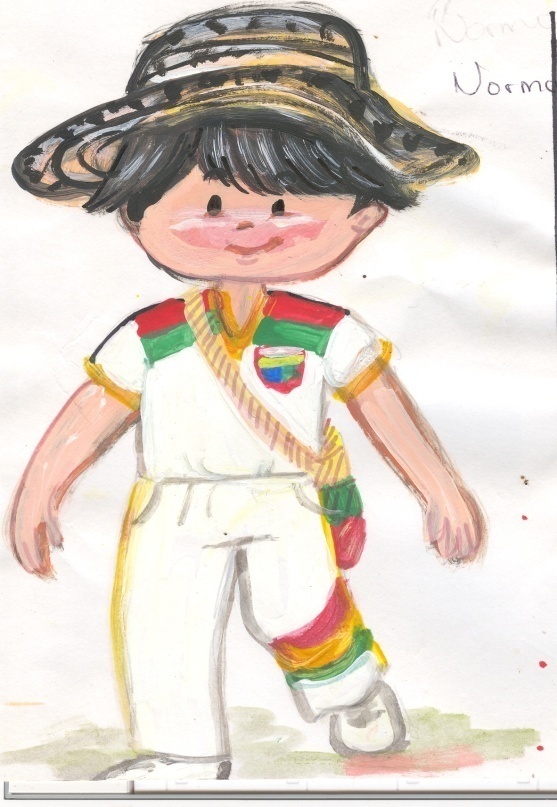 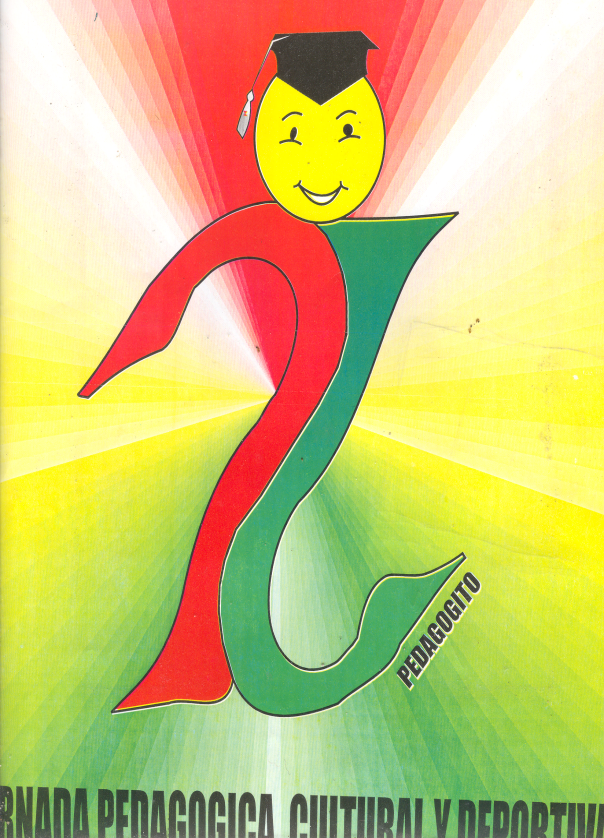 RENDICIÓN DE CUENTAS PRIMER SEMESTRE AÑO ESCOLAR 2015 (DE ENERO A JUNIO DE 2015)
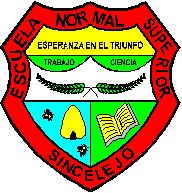 PROCESO: GOBIERNO ESCOLAR
CUENTA CON TODOS LOS ESTAMENTOS. PARA LA SELECCIÓN DEL CONSEJO ESTUDIANTIL, PERSONERO(A), REPRESENTANTES DE DOCENTES AL CONSEJO DIRECTIVO SE CONTÓ CON UNA  INNOVACIÓN. LA VOTACIÓN SE REALIZA MEDIANTE EL TARJETÓN PRUEBA ELECTRÓNICA. (AGRADECIMIENTO ESPECIAL A LA DOCENTE YULIETH CRUZ, QUIEN LE DIO VIDA A ESTA INICIATIVA.
CONSEJO DIRECTIVO
CONSEJO ACADÉMICO
COMISIONES DE EVALUACIÓN Y PROMOCIÓN
COMITÉ DE CONVIVENCIA CON SU RESPECTIVO CRONOGRAMA 
CONSEJO ESTUDIANTIL
PERSONERO (A)
ADEMÁS ESTUDIANTES QUE PERTENECEN CONSEJO CONSULTIVO 
PADRES Y MADRES DE FAMILIA
ESCUELA DE FAMILIA
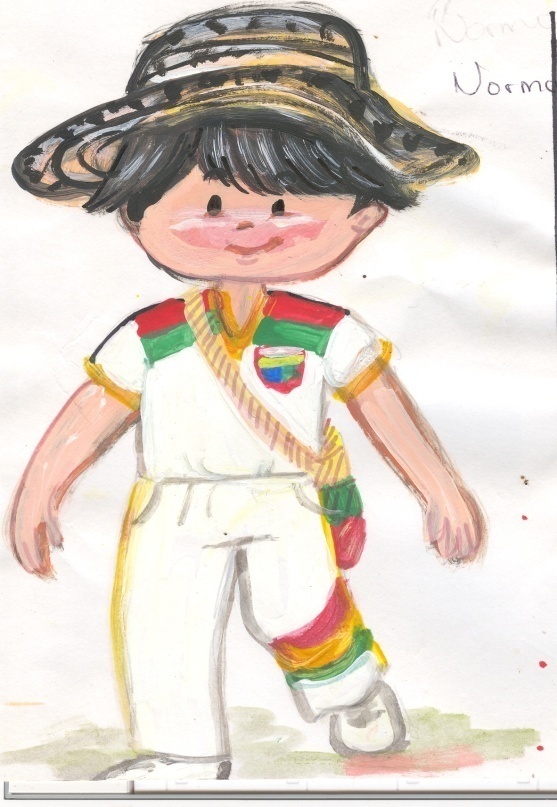 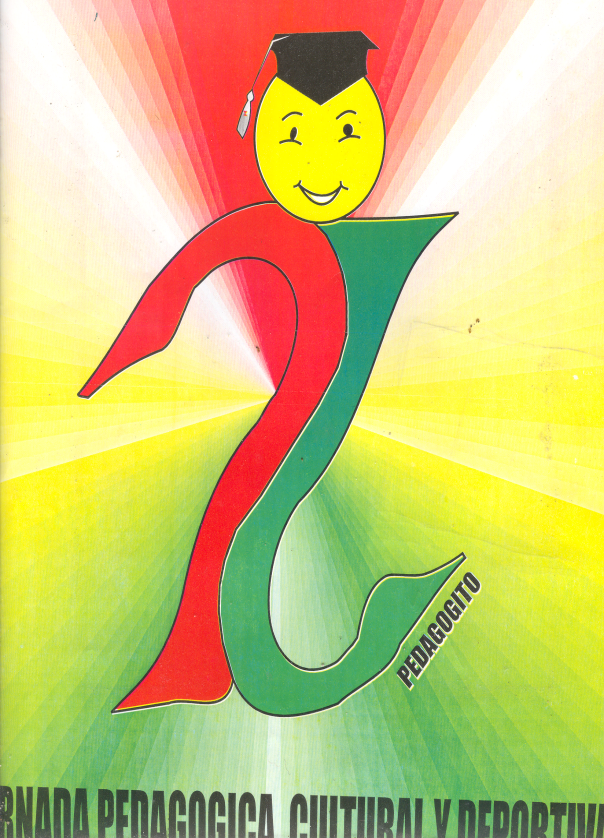 RENDICIÓN DE CUENTAS PRIMER SEMESTRE AÑO ESCOLAR 2015 (DE ENERO A JUNIO DE 2015)
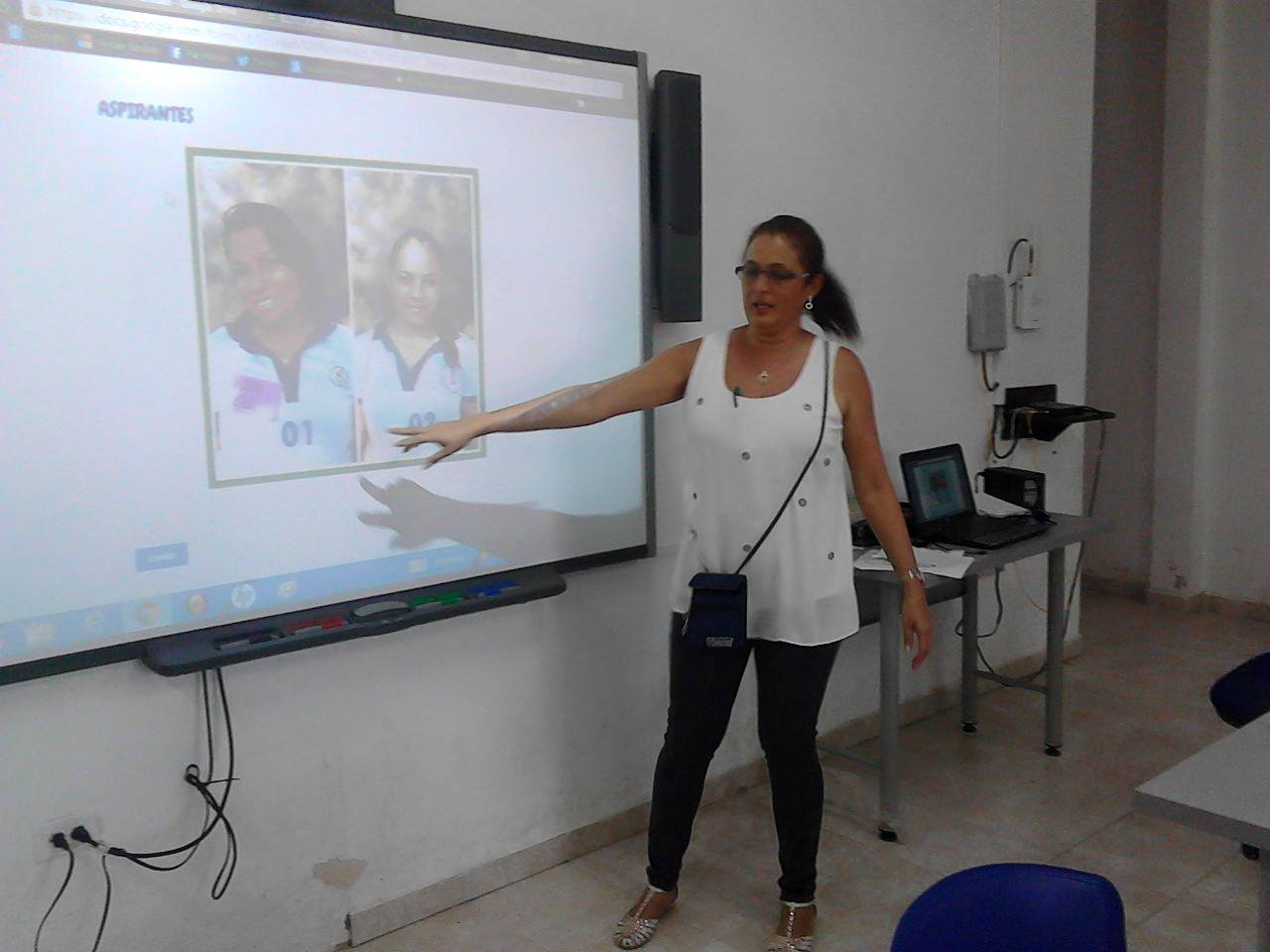 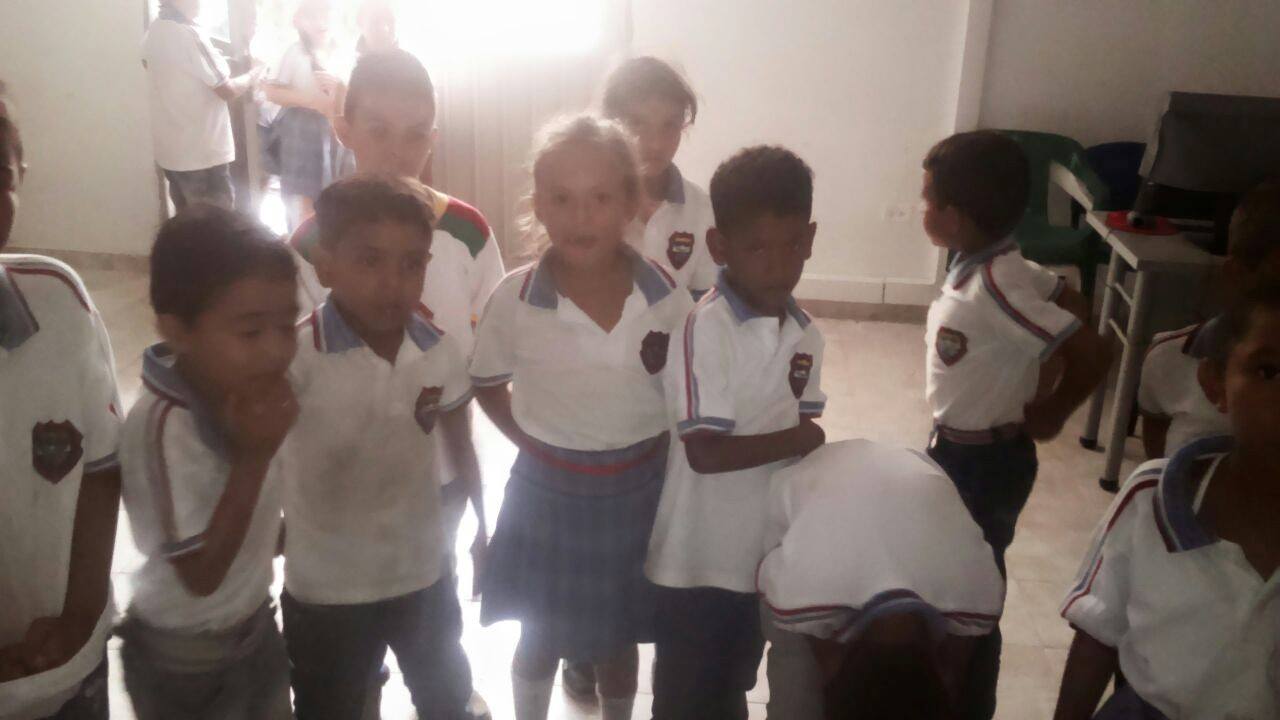 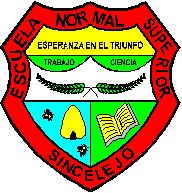 VOTACIONES DE ESTUDIANTES 2015
VOTACIONES DE ESTUDIANTES 2015
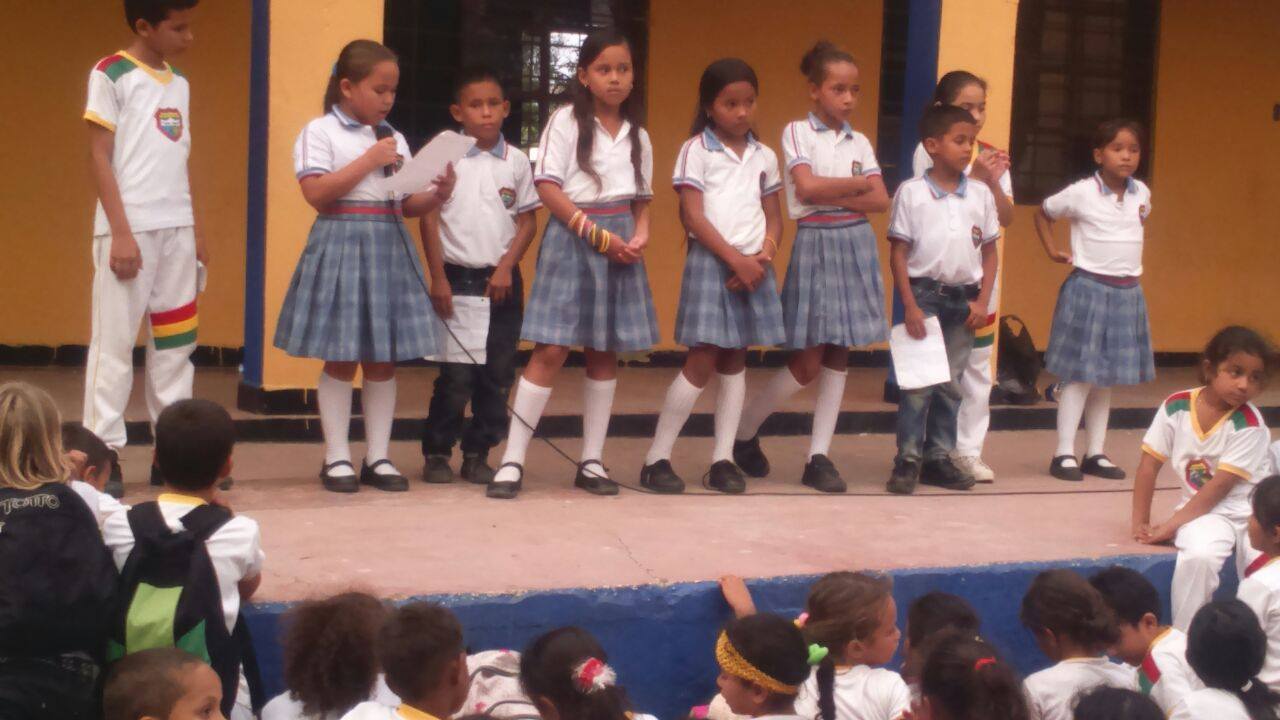 VOTACIONES DE ESTUDIANTES 2015
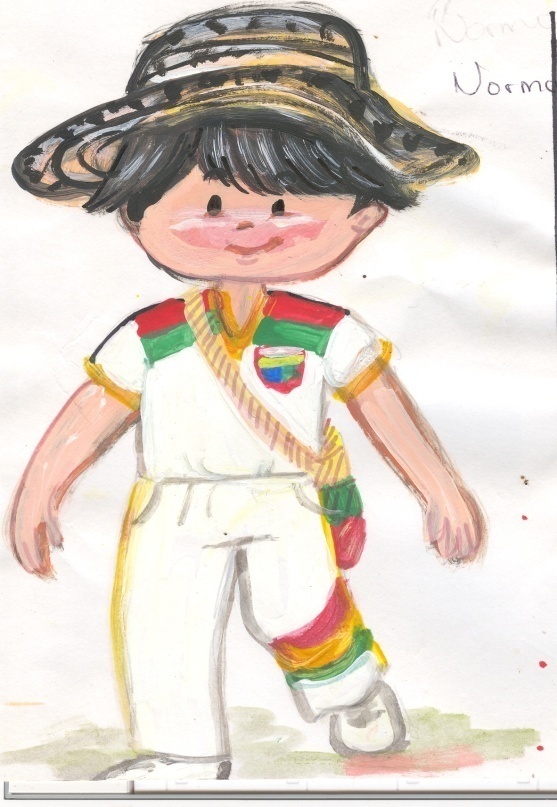 PROCESO: GOBIERNO ESCOLAR
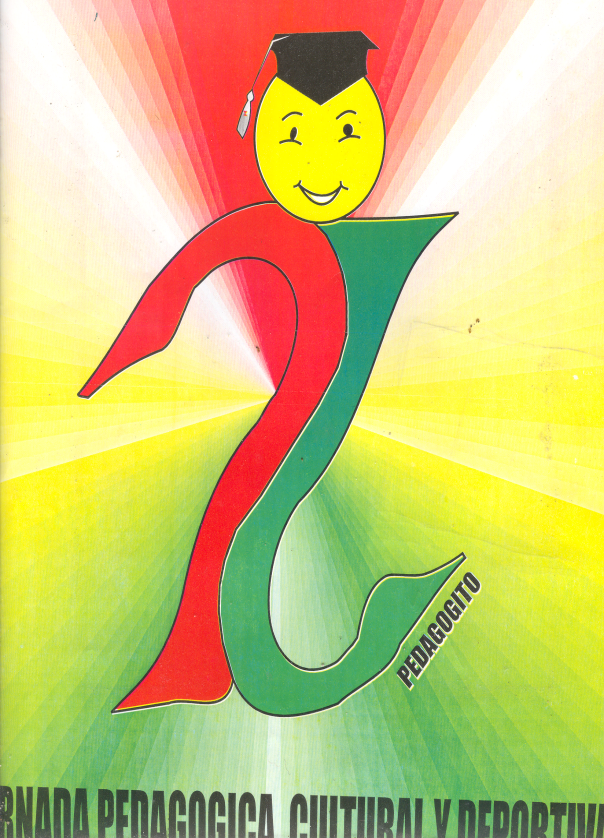 RENDICIÓN DE CUENTAS PRIMER SEMESTRE AÑO ESCOLAR 2015 (DE ENERO A JUNIO DE 2015)
PROCESO: GOBIERNO ESCOLAR
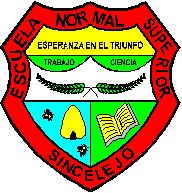 ELECCIÓN DE LOS DOS REPRESENTANTES DE DOCENTES AL CONSEJO DIRECTIVO2015
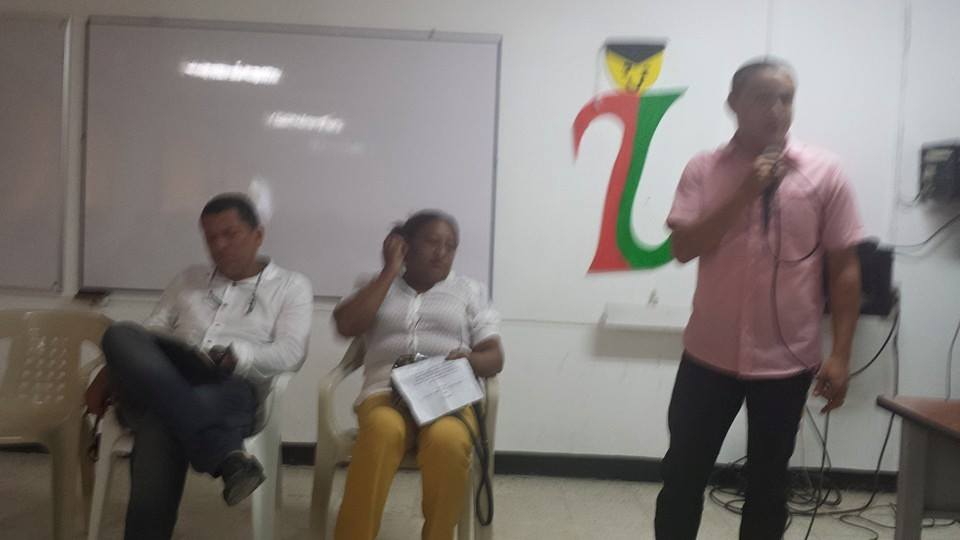 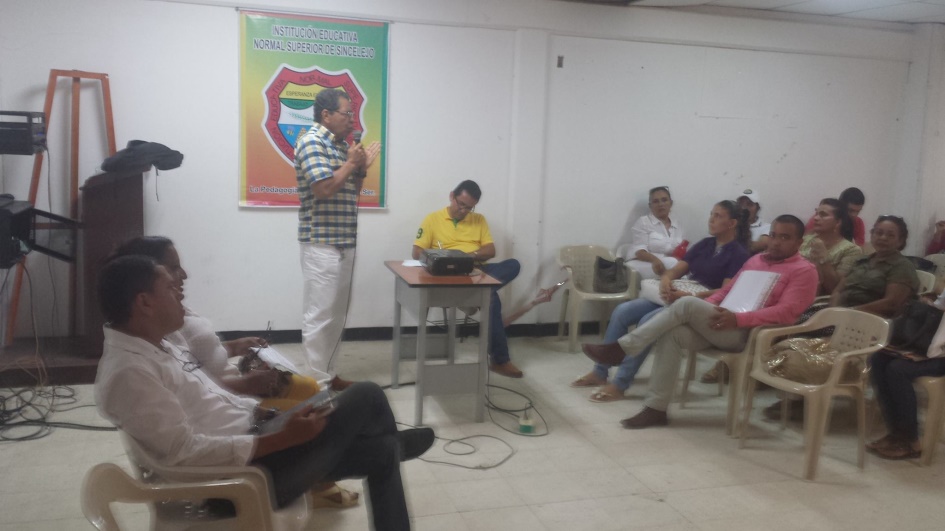 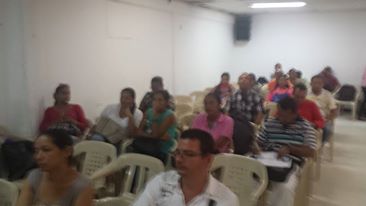 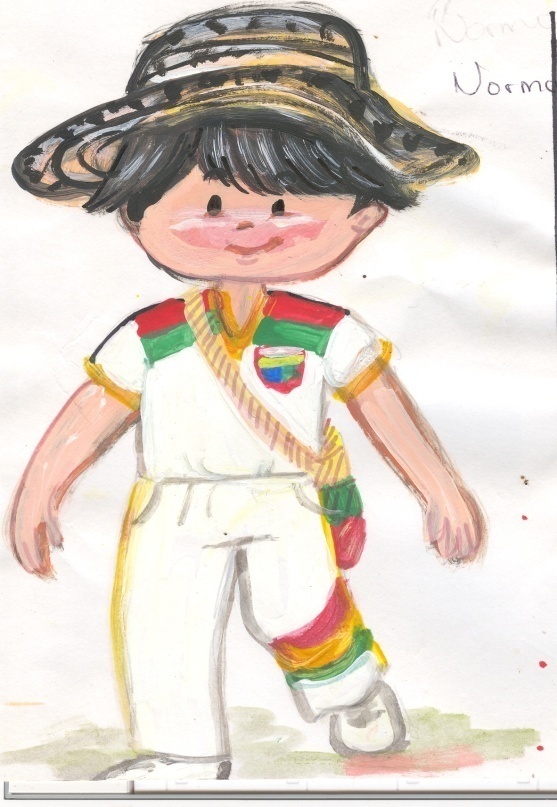 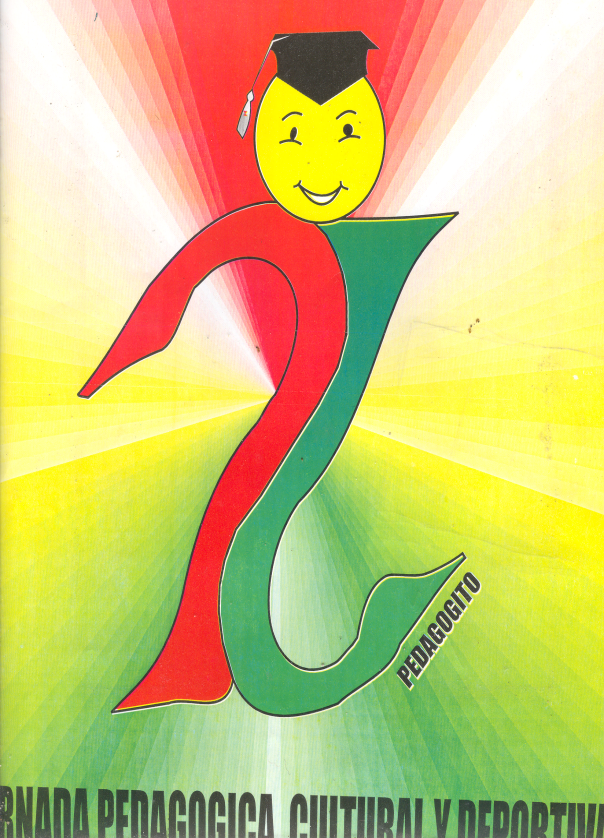 RENDICIÓN DE CUENTAS PRIMER SEMESTRE AÑO ESCOLAR 2015 (DE ENERO A JUNIO DE 2015)
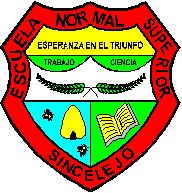 PROCESO: GOBIERNO ESCOLAR
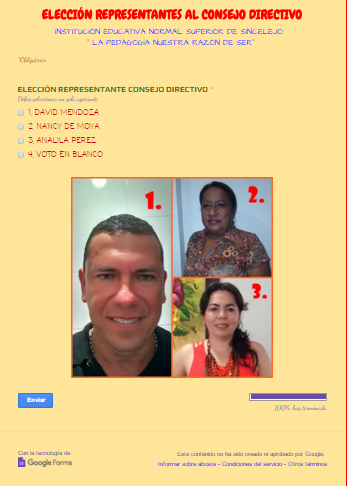 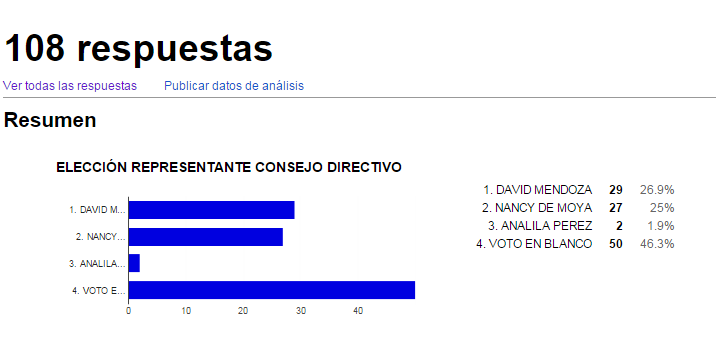 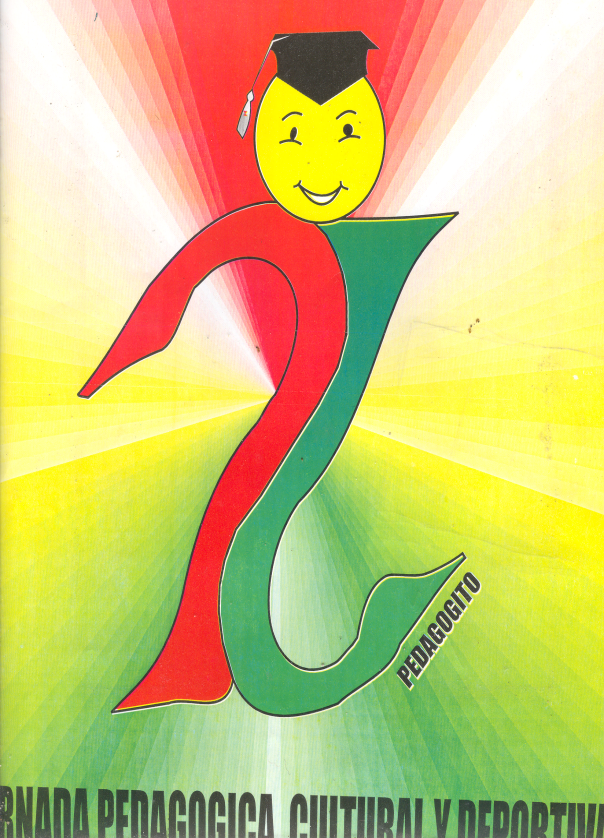 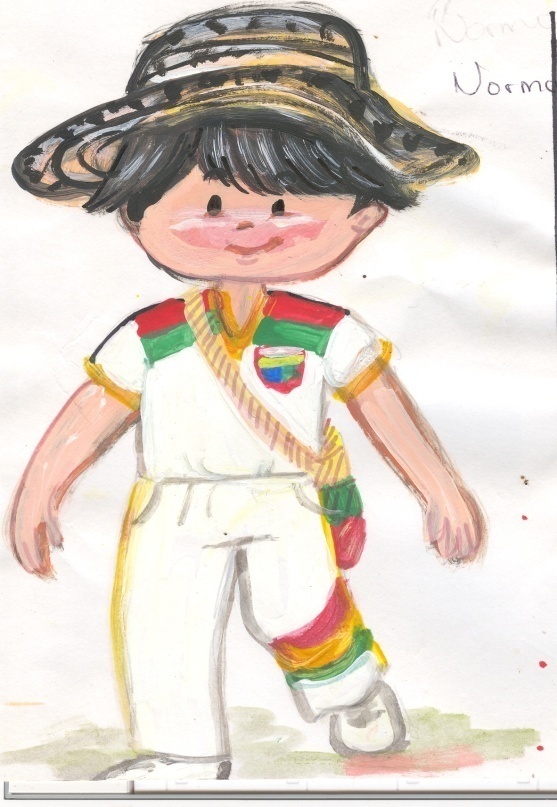 RENDICIÓN DE CUENTAS PRIMER SEMESTRE AÑO ESCOLAR 2015 (DE ENERO A JUNIO DE 2015)
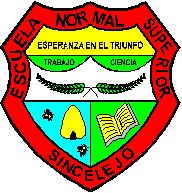 PROCESO: GOBIERNO ESCOLAR
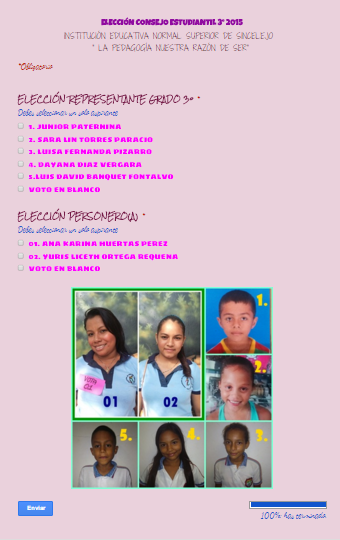 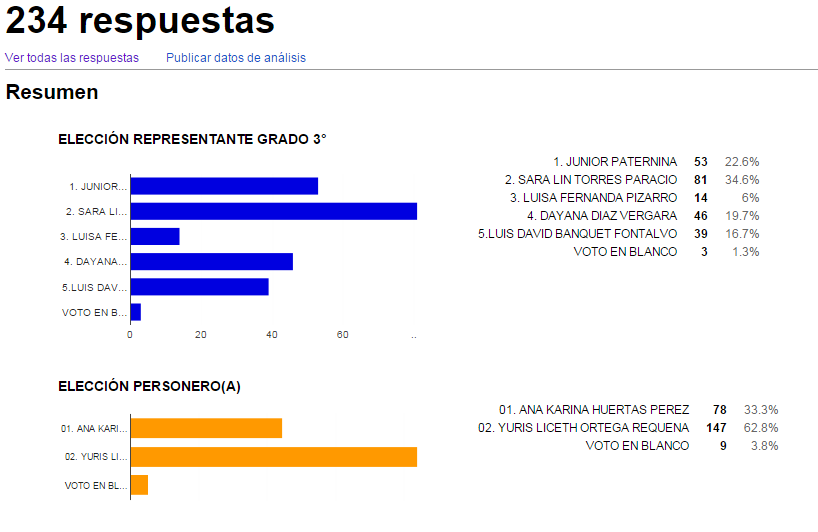 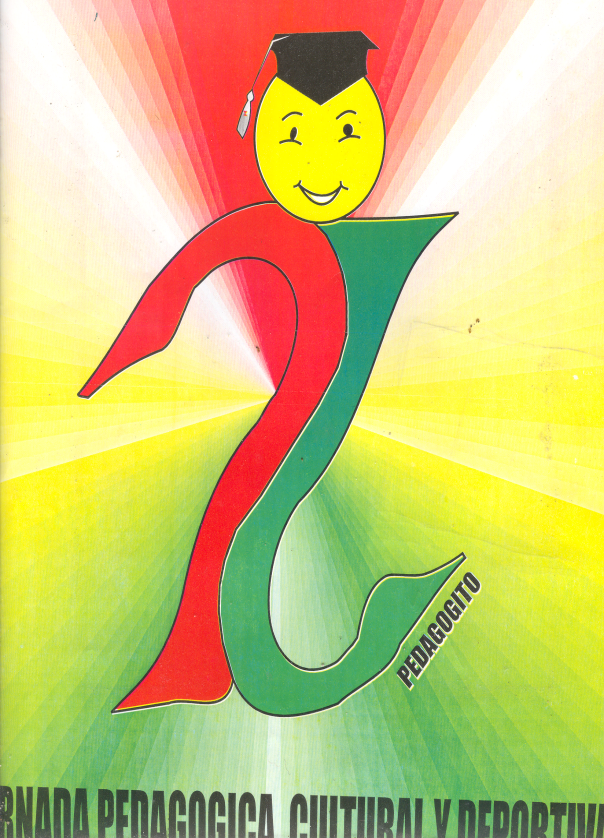 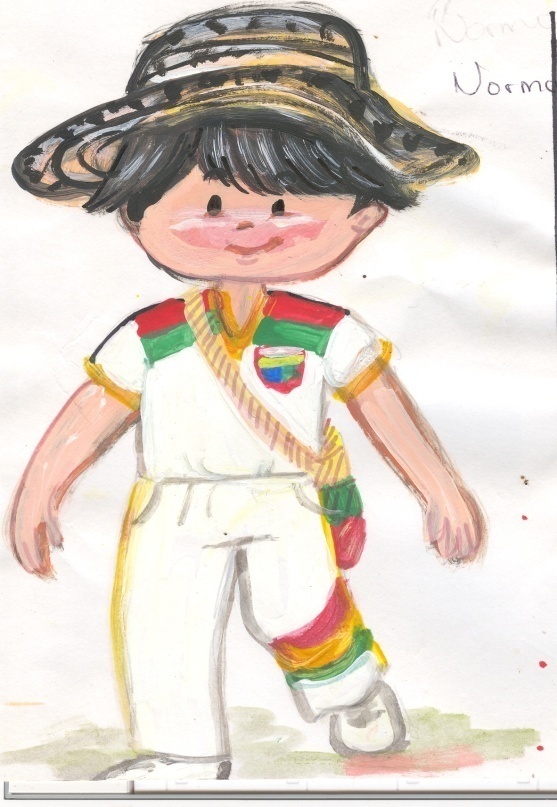 RENDICIÓN DE CUENTAS PRIMER SEMESTRE AÑO ESCOLAR 2015 (DE ENERO A JUNIO DE 2015)
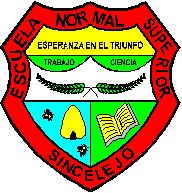 PROCESO: GOBIERNO ESCOLAR
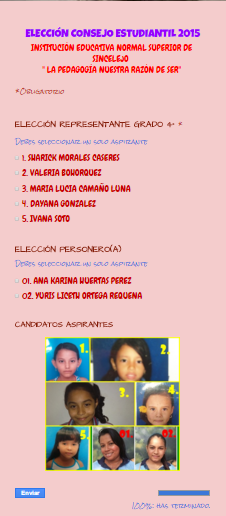 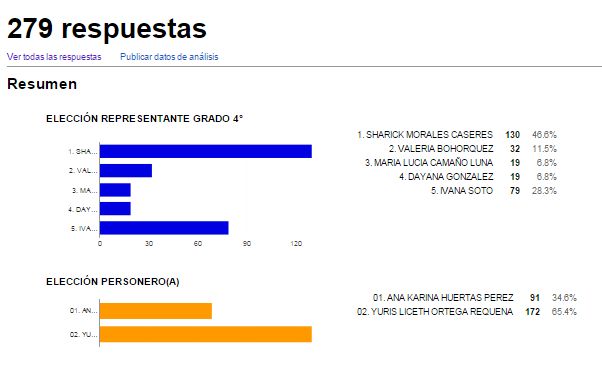 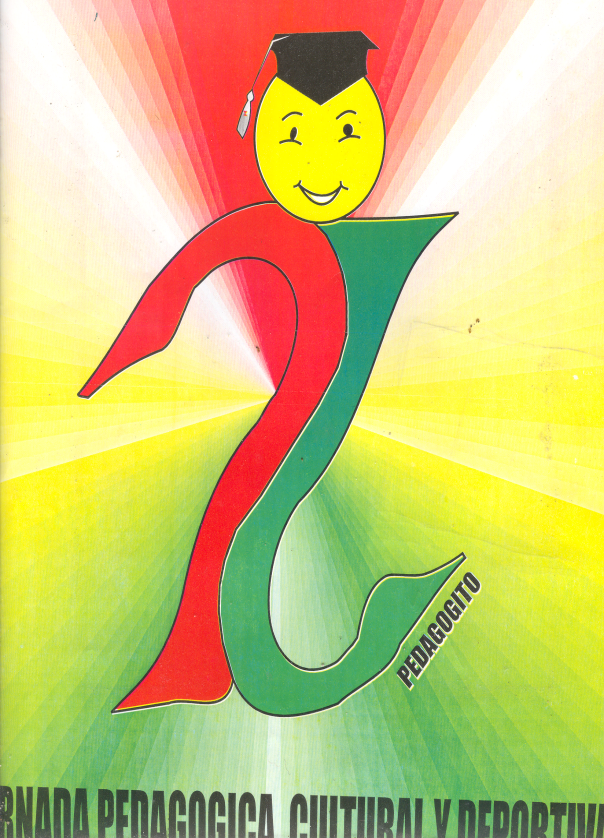 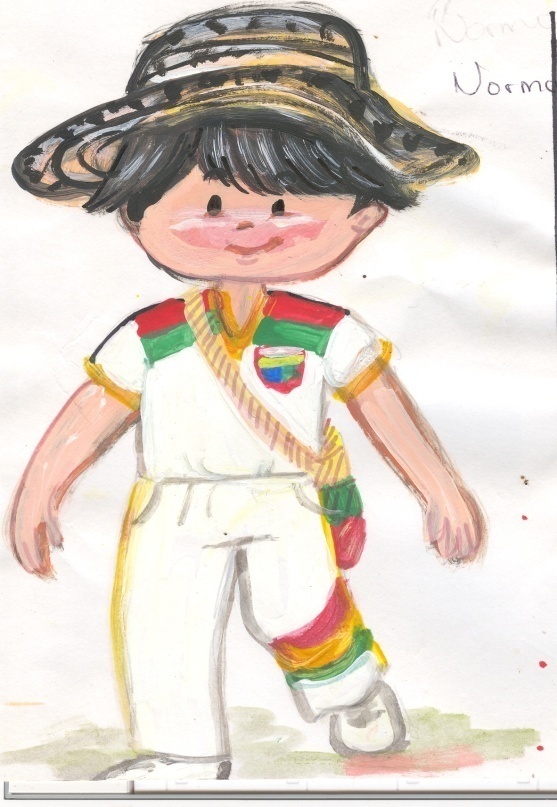 RENDICIÓN DE CUENTAS PRIMER SEMESTRE AÑO ESCOLAR 2015 (DE ENERO A JUNIO DE 2015)
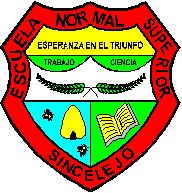 PROCESO: GOBIERNO ESCOLAR
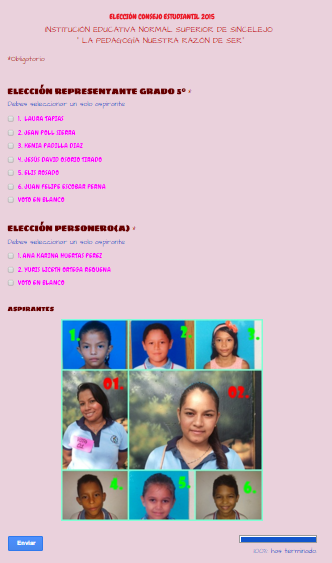 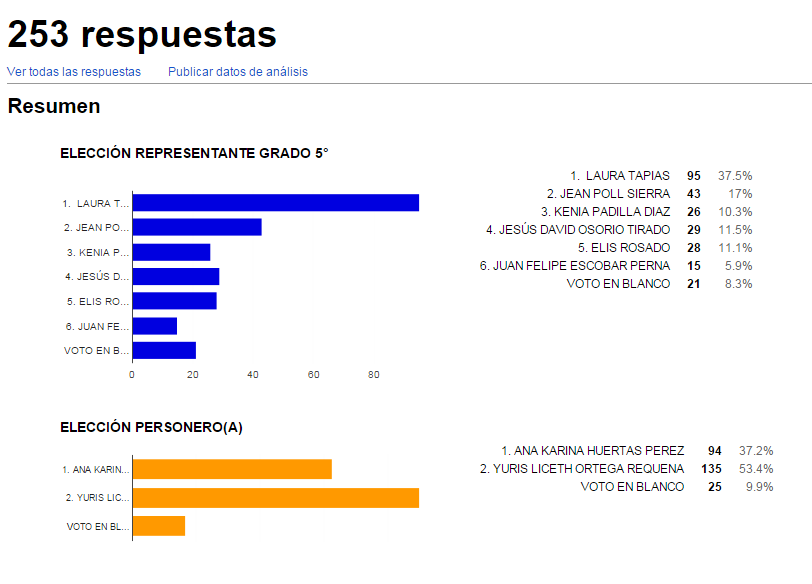 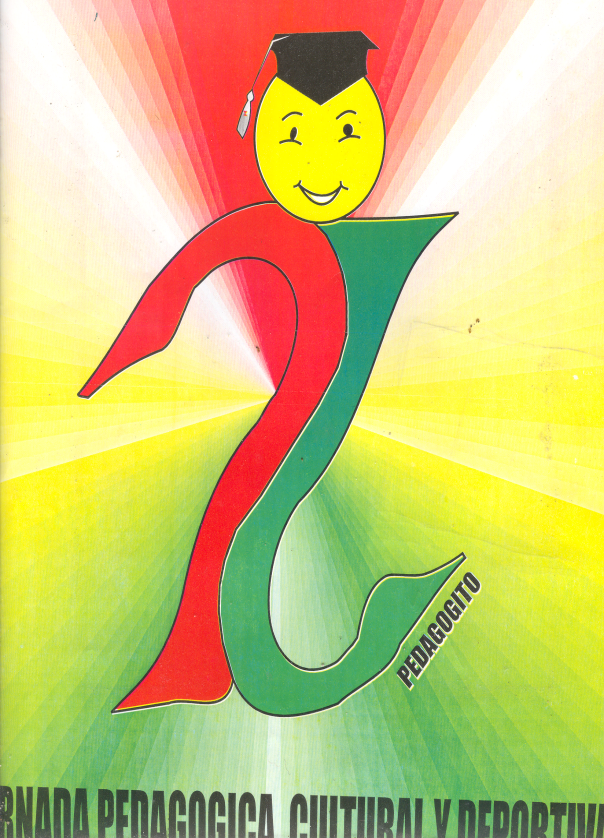 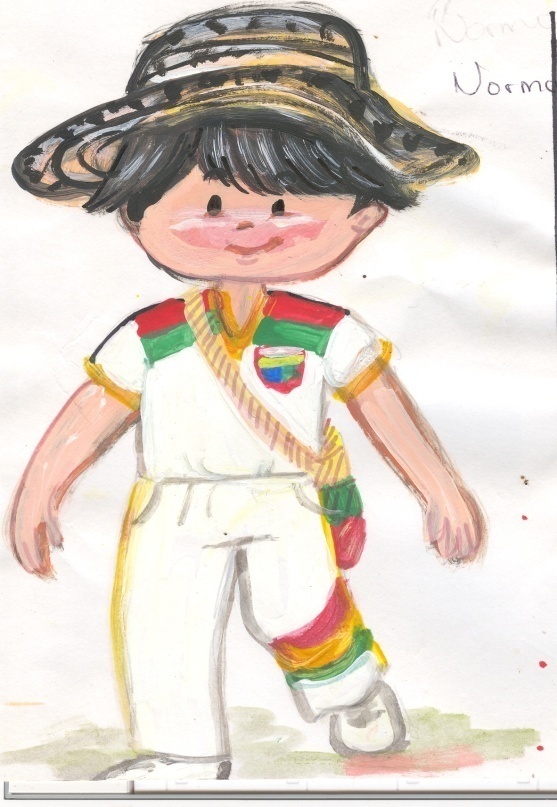 RENDICIÓN DE CUENTAS PRIMER SEMESTRE AÑO ESCOLAR 2015 (DE ENERO A JUNIO DE 2015)
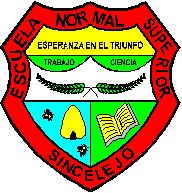 PROCESO: GOBIERNO ESCOLAR
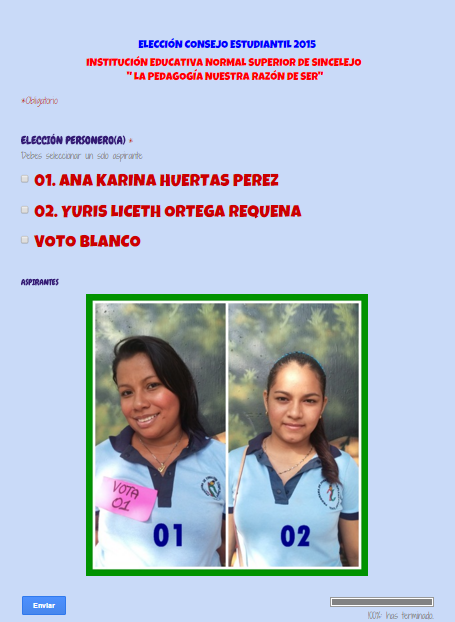 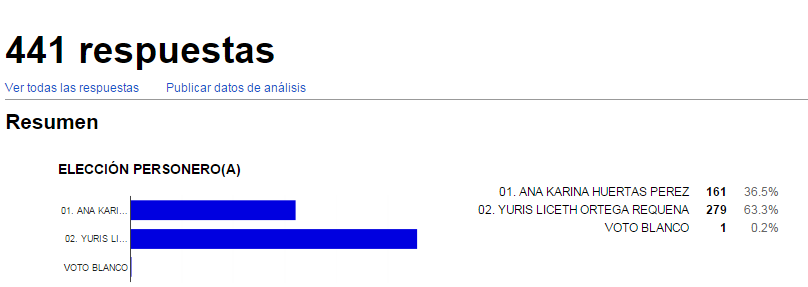 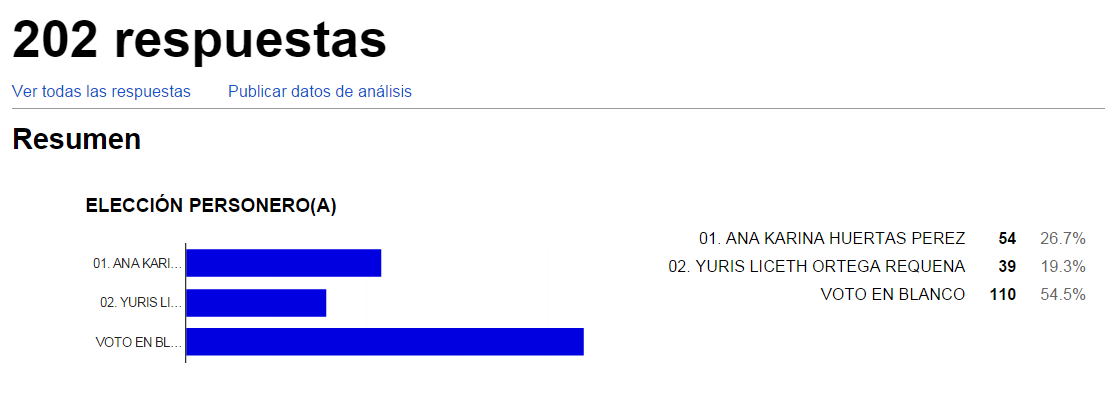 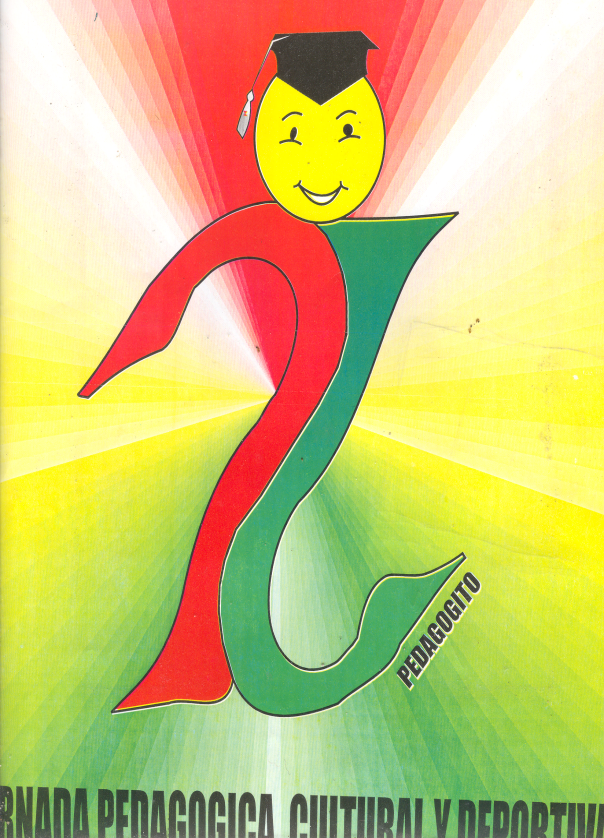 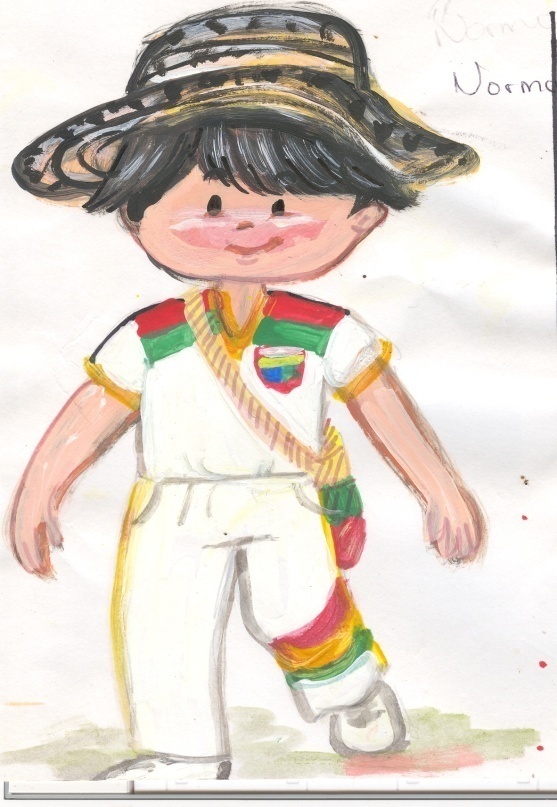 RENDICIÓN DE CUENTAS PRIMER SEMESTRE AÑO ESCOLAR 2015 (DE ENERO A JUNIO DE 2015)
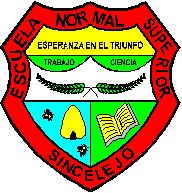 PROCESO: GOBIERNO ESCOLAR
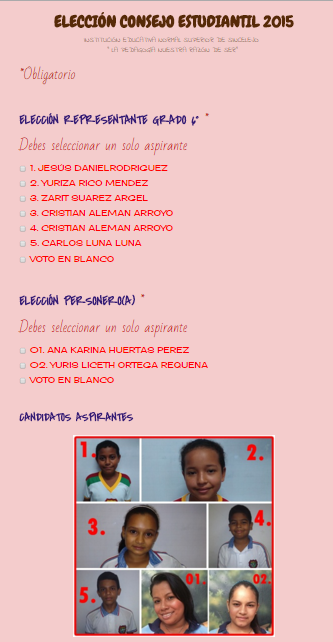 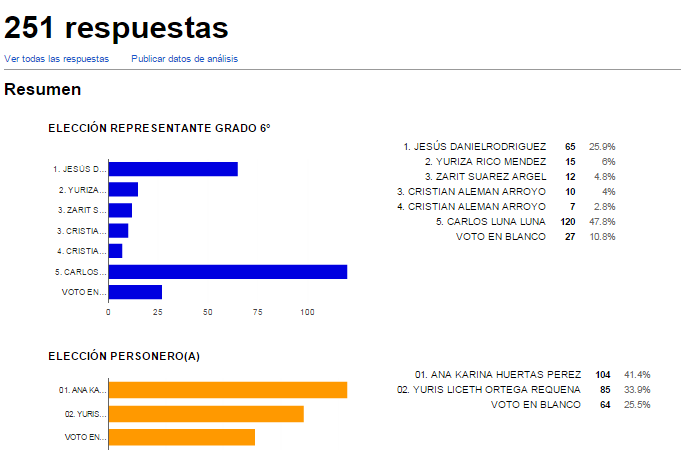 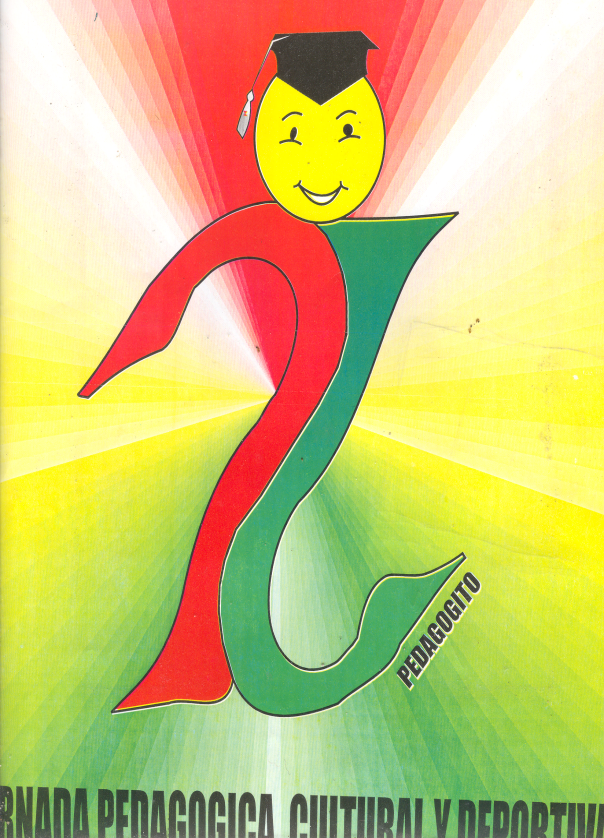 RENDICIÓN DE CUENTAS PRIMER SEMESTRE AÑO ESCOLAR 2015 (DE ENERO A JUNIO DE 2015)
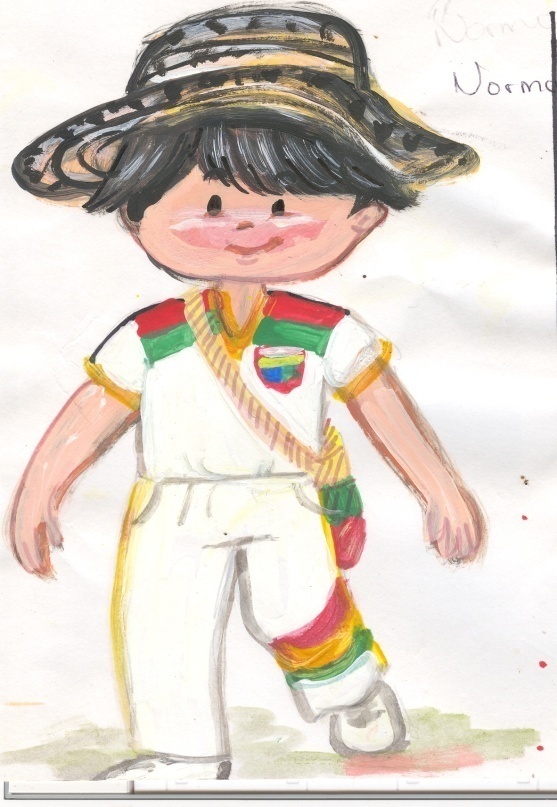 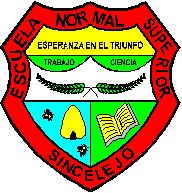 PROCESO: GOBIERNO ESCOLAR
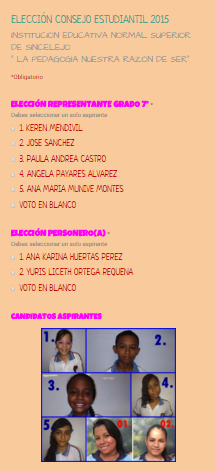 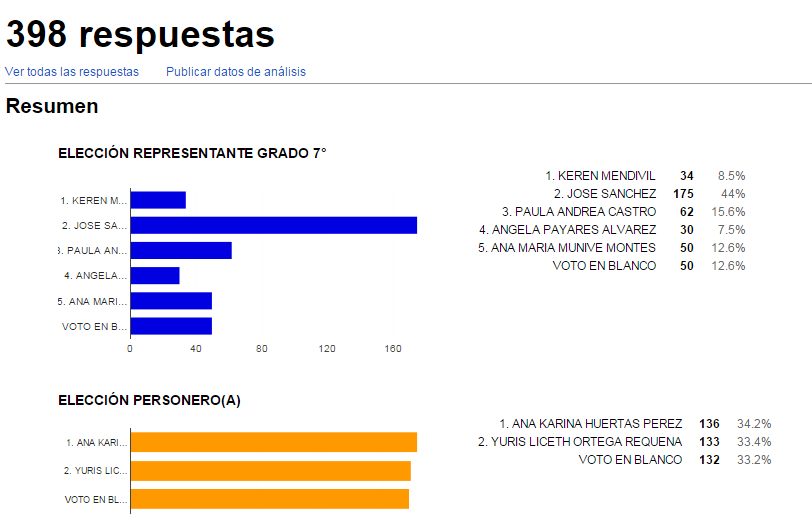 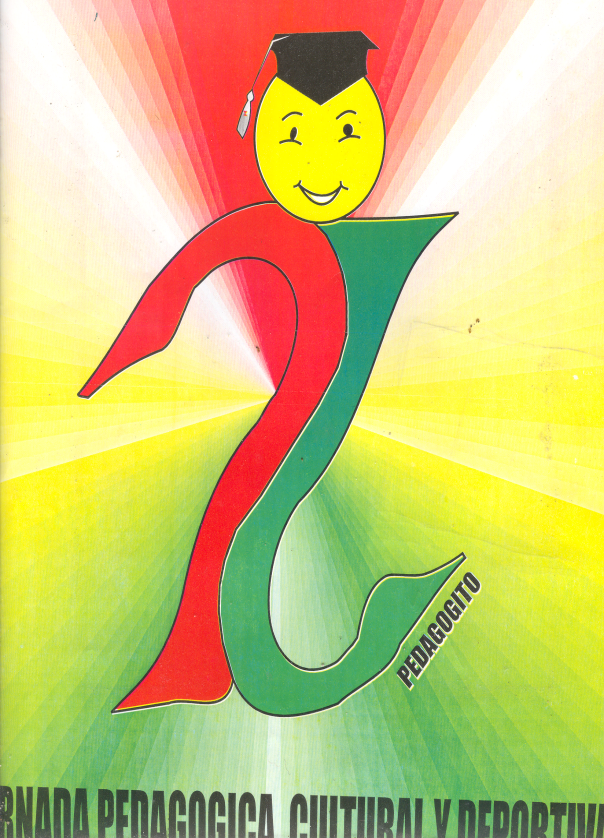 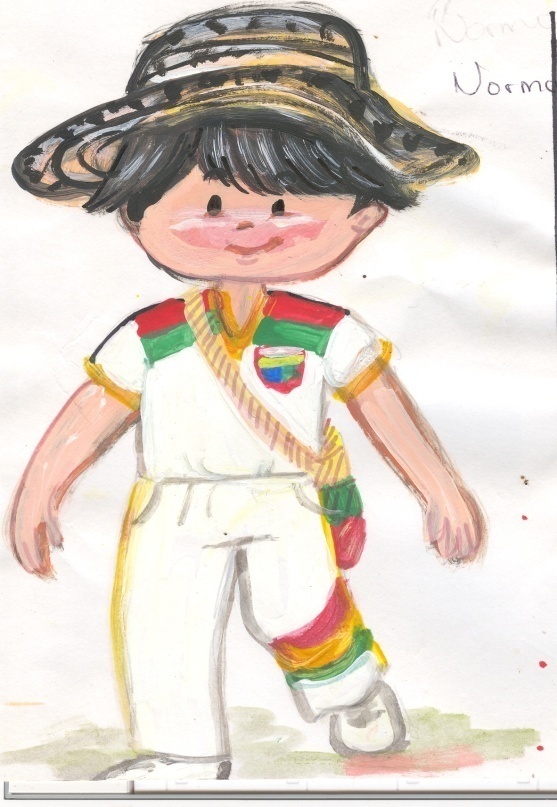 RENDICIÓN DE CUENTAS PRIMER SEMESTRE AÑO ESCOLAR 2015 (DE ENERO A JUNIO DE 2015)
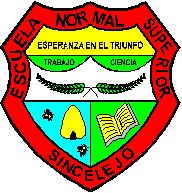 PROCESO: GOBIERNO ESCOLAR
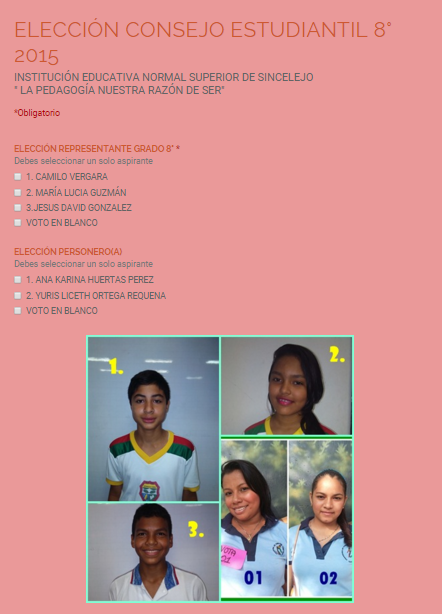 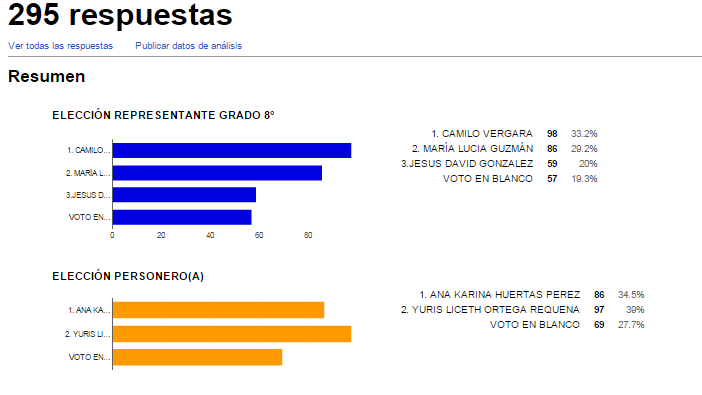 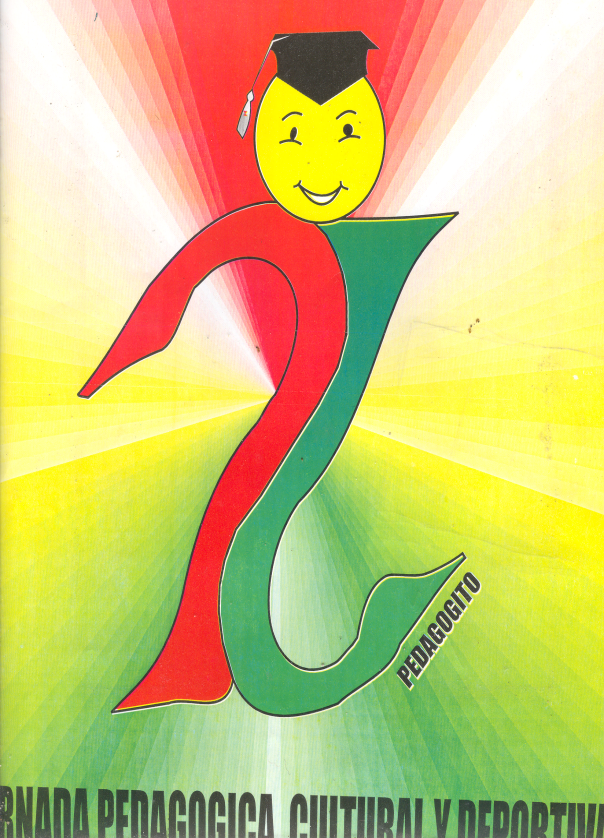 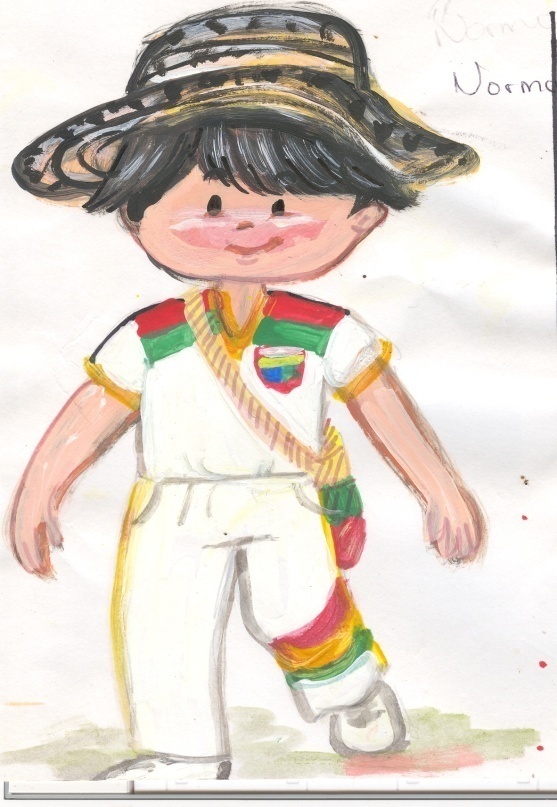 RENDICIÓN DE CUENTAS PRIMER SEMESTRE AÑO ESCOLAR 2015 (DE ENERO A JUNIO DE 2015)
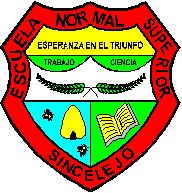 PROCESO: GOBIERNO ESCOLAR
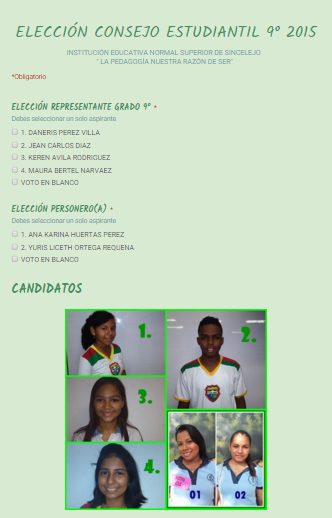 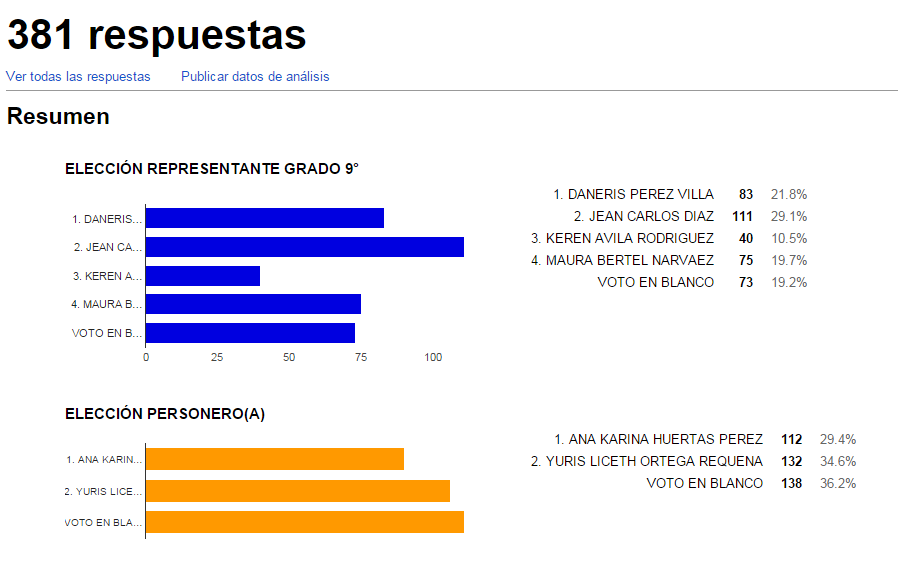 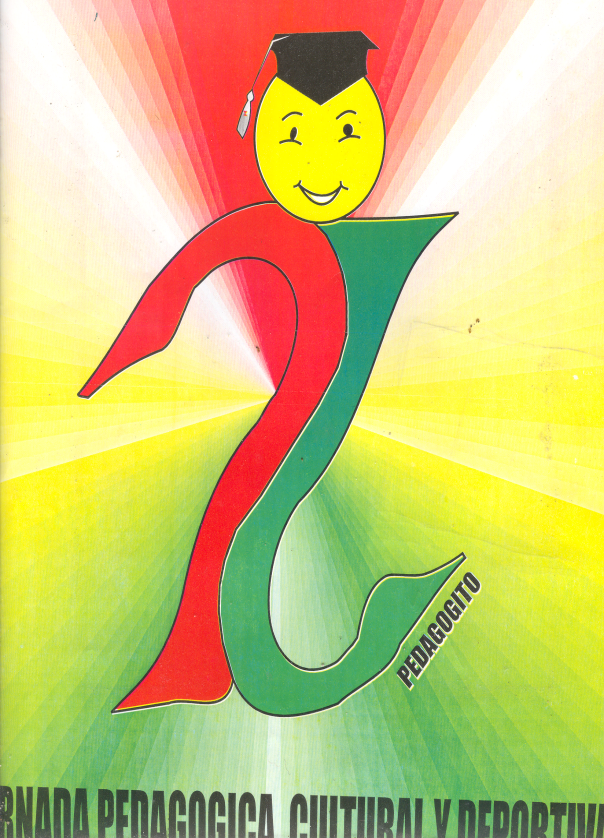 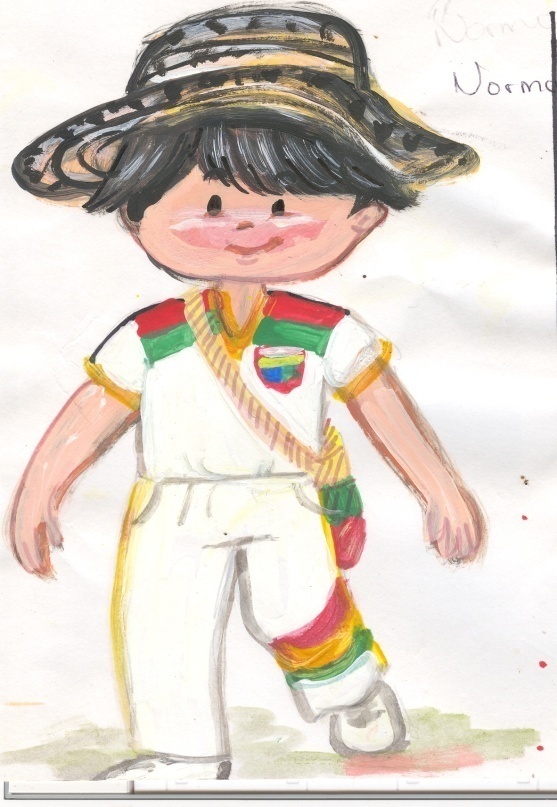 RENDICIÓN DE CUENTAS PRIMER SEMESTRE AÑO ESCOLAR 2015 (DE ENERO A JUNIO DE 2015)